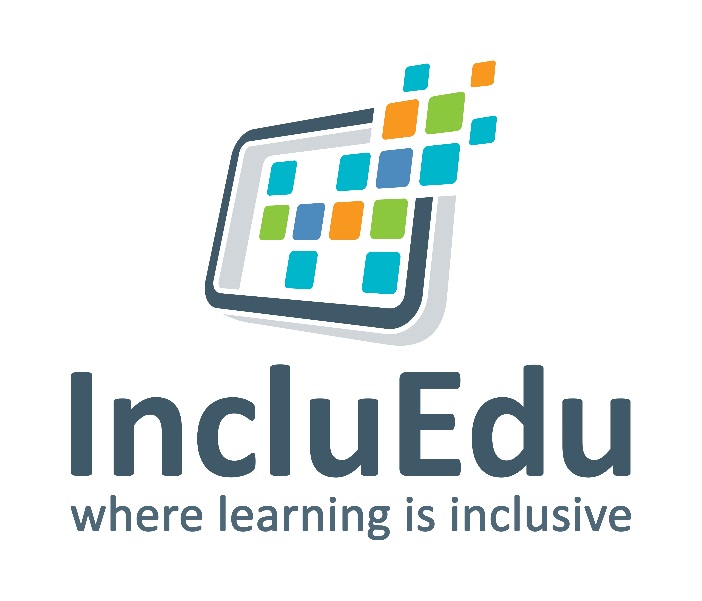 About Me
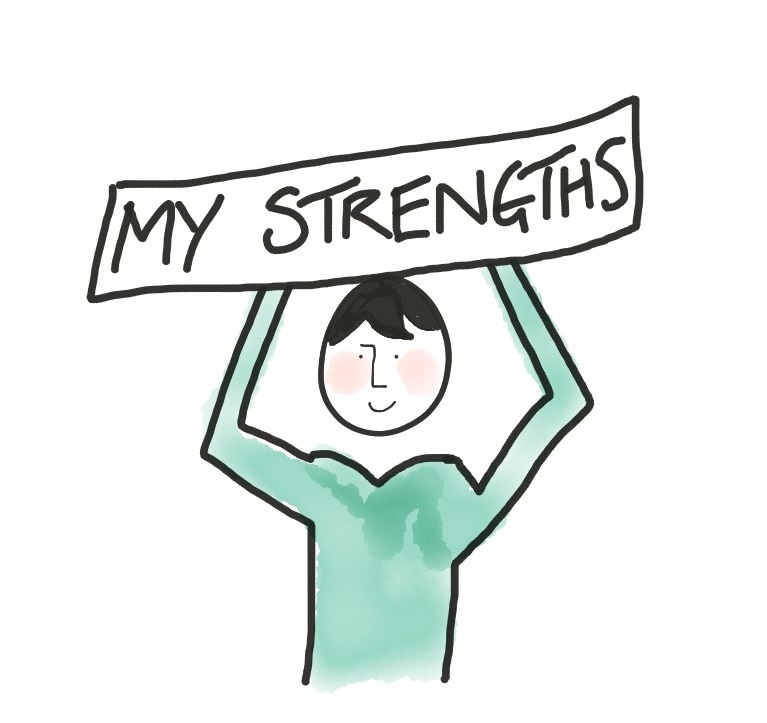 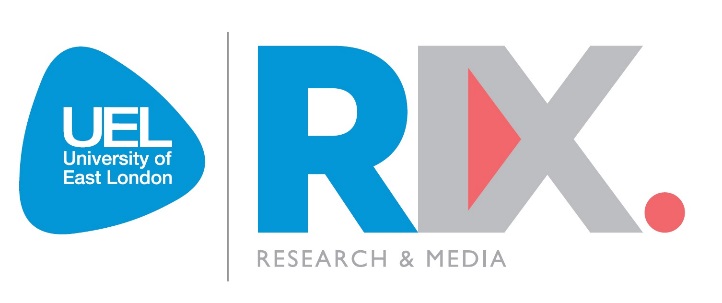 My strengths?
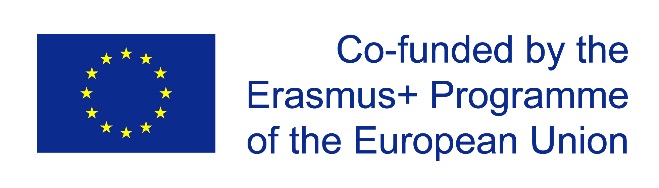 Module Aim
To understand the importance of person centred thinking tools for focusing on learners’ strengths
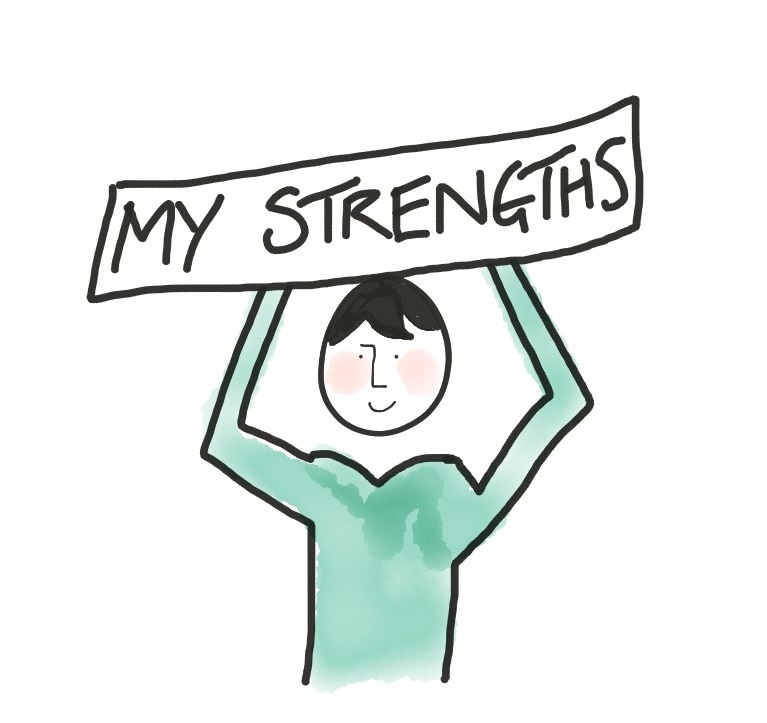 We will consider:
Person centred thinking tool ‘Positive Reputations’ or ‘Like and Admire’ to capture strengths
Importance of different viewpoints 
Positive self image 
Communication through media
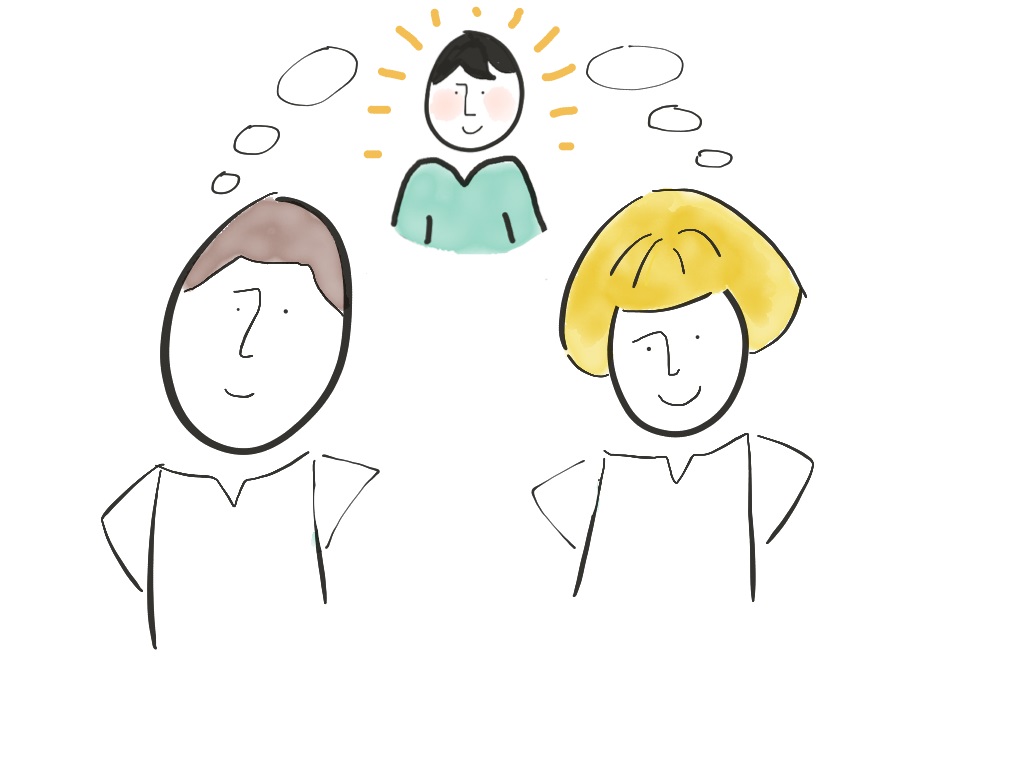 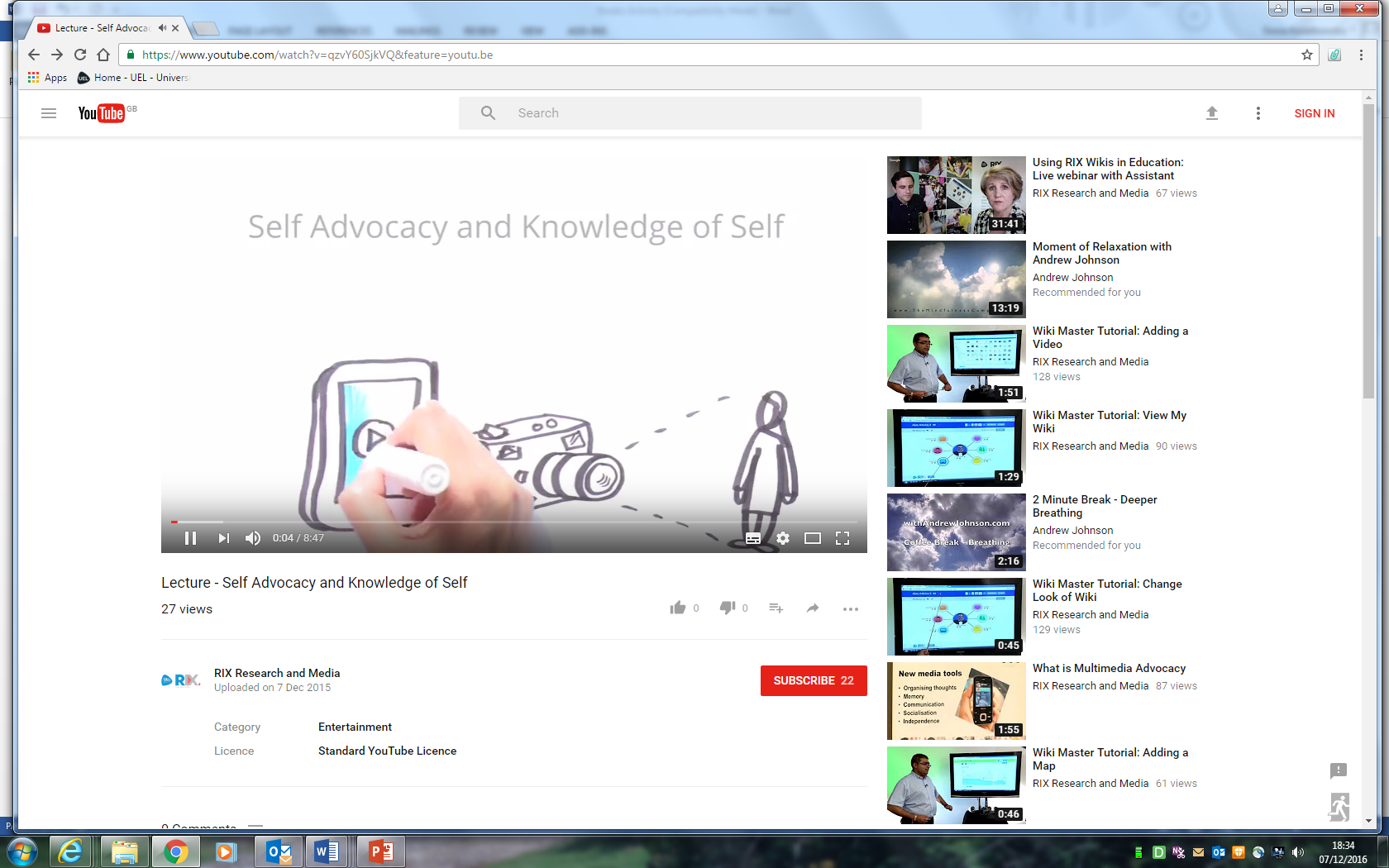 https://youtu.be/qzvY60SjkVQ
Person-centred thinking tools to capture strengths
Like and admire – also referred to as positive reputations thinking tool. It helps to identify your learners’ good qualities that s/he might not be aware of.  Improves your learners confidence and self-worth. 
Focus on characteristics NOT on appearance or academic achievements. 
Positive reputations examples: creative, imaginative, humorous, inventive, kind, energetic, optimistic, generous, warm, open, loving, honest, friendly, courageous, dedicated, easy-going, enthusiastic etc
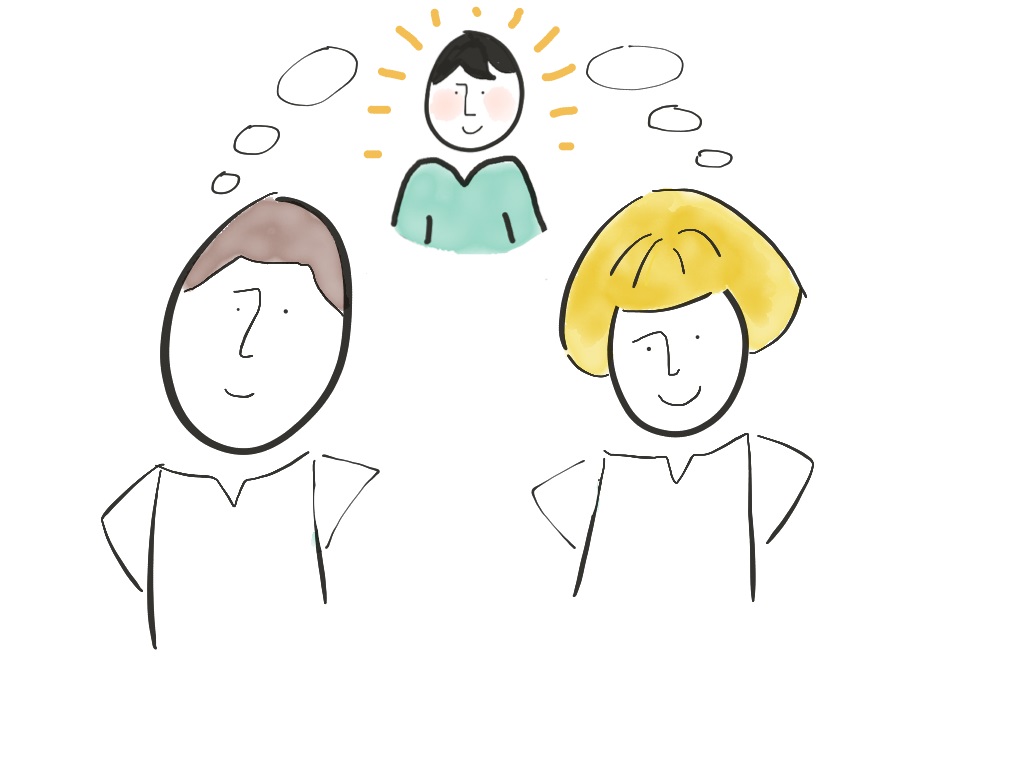 [Speaker Notes: The List:
AccountableAdaptableAdventurousAlertAmbitiousAppropriateAssertiveAstuteAttentiveAuthenticAwareBraveryCalmCandidCapableCertainCharismaticClearCollaborativeCommittedCommunicatorCompassionComradeshipConnectedConsciousConsiderateConsistentContributesCooperativeCourageousCreativeCuriousDedicatedDeterminedDiplomaticDirectiveDisciplinedDynamicEasygoingEffectiveEfficientEmpatheticEmpowersEnergeticEnthusiasticEthicalExcitedExpressiveFacilitatesFairnessFaithfulFearlessFlexibleFriendlyGenerativeGenerosityGratitudeHappyHard WorkingHonestHonorableHumorousImaginativeImmaculateIndependentInitiatesInnovativeInquiringInquiringIntegratesIntegrityIntelligentIntentionalInterestedIntimateJoyfulKnowledgeableLeadingListenerLivelyLogicalLovingLoyalManages Time WellNetworkerNurturingOpen-MindedOptimismOrganizedPatientPeacefulPlannerPlayfulPoisedPolitePowerfulPracticalPresents Self WellProactiveProblem-SolverProductivePunctualReliableResourcefulResponsibleSelf-confidentSelf-generatingSelf-reliantSense of HumorSensualServes OthersSincereSkillfulSpiritualSpontaneousStableStrongSuccessfulSupportiveTactfulTrustingTrustworthyTruthfulVersatileVibrantWarmWillingWiseZealous]
Person-centred thinking tools to capture strengths
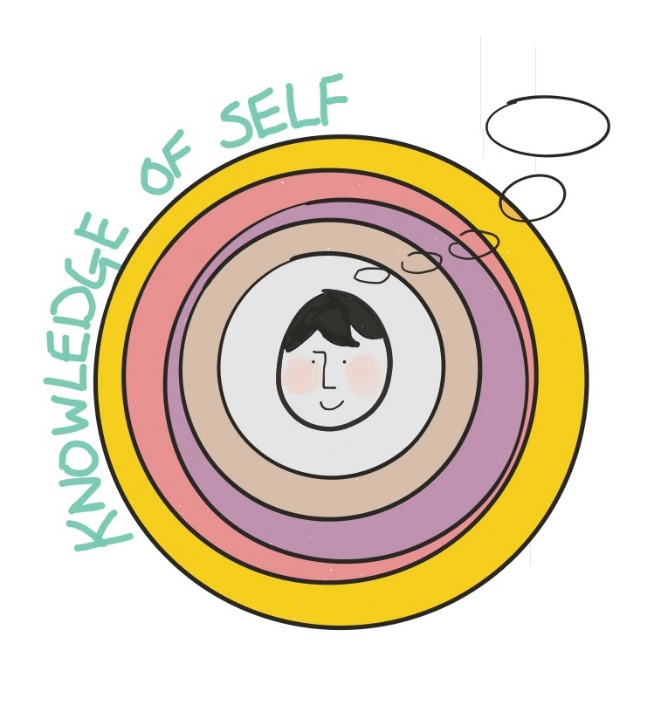 Gifts, talents and interests –  what gives me joy? What makes me get up in the morning? What are my passions?
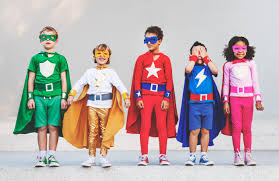 Person-centred thinking tools to capture strengths
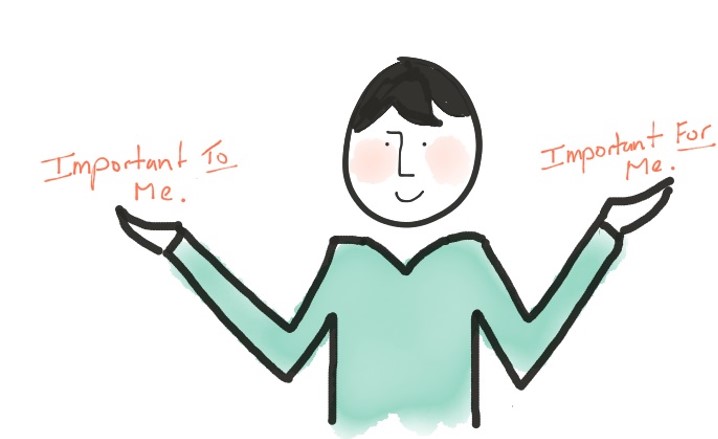 What is working well? – what is working well at school and home and what needs to change?
Not working
Working
Person-centred thinking tools to capture strengths
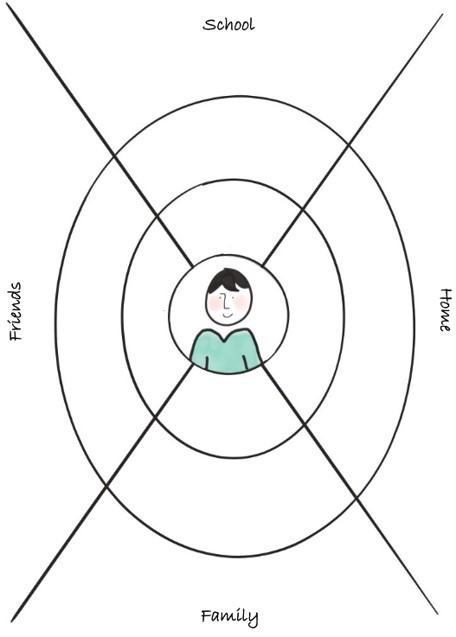 Positive relationships – important people in the person’s life. Think about the role each person can play in helping the student to achieve their learning goals.
Person-centred thinking tools to capture strengths
Education successes/ Achievements - this can be an excellent way of identifying strengths and helping the learner to develop their knowledge of self.
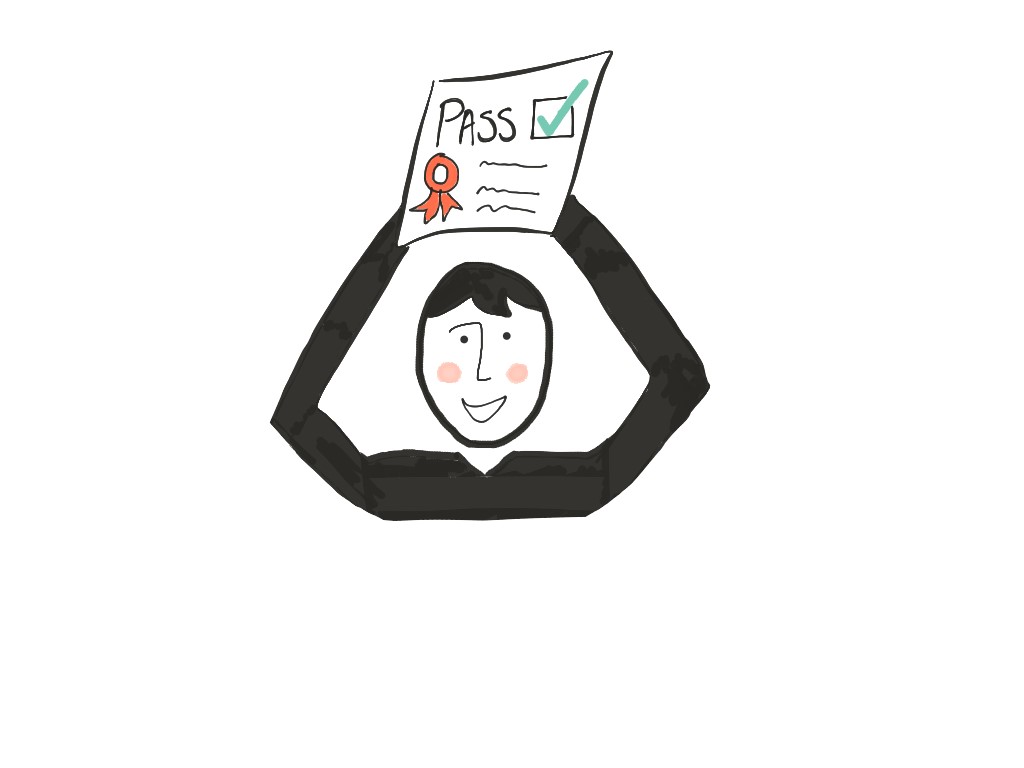 Person-centred thinking tools to capture strengths
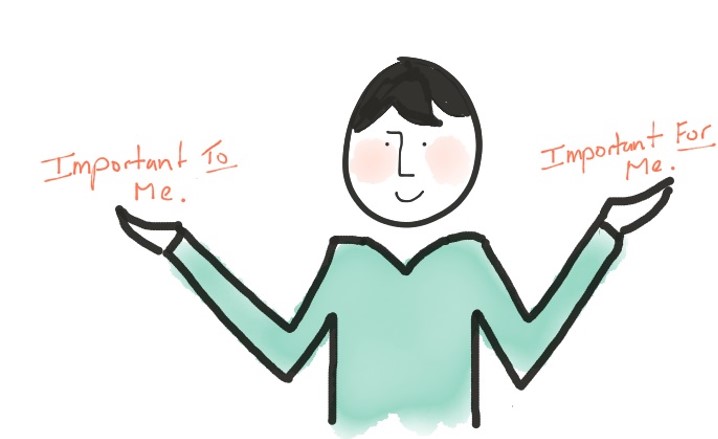 What really matters to me? What gives me pleasure and meaning and provide a good quality of life?
What is important for me to progress in my education, develop and stay healthy and safe?
Person-centred thinking tools to capture strengths
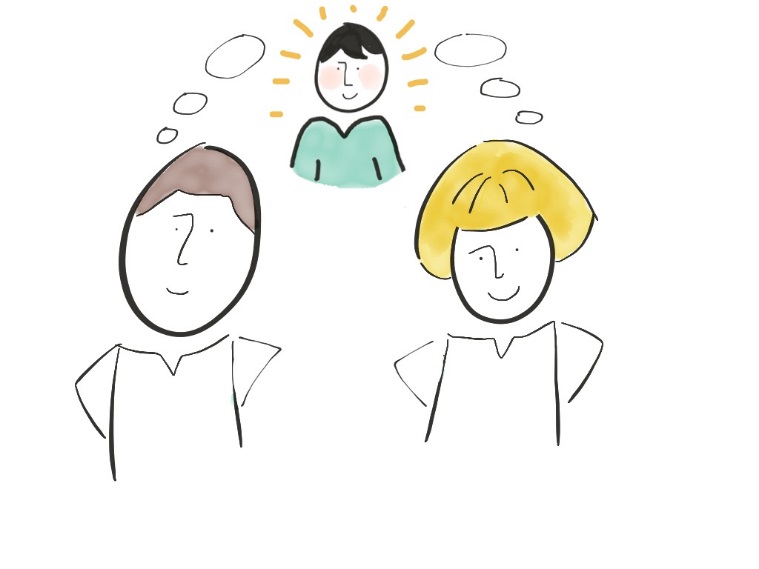 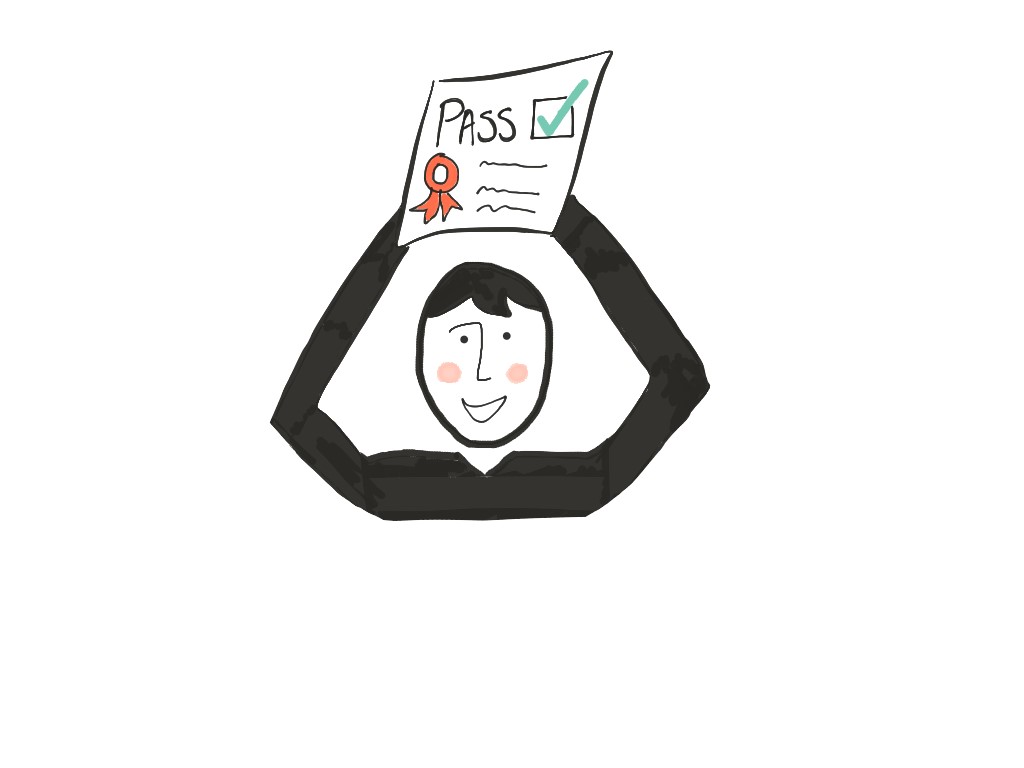 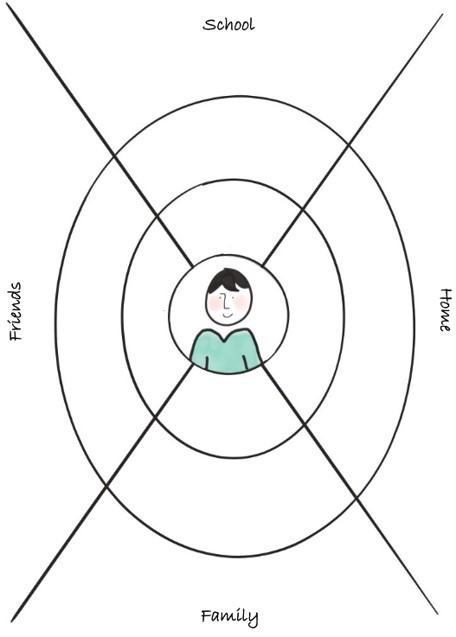 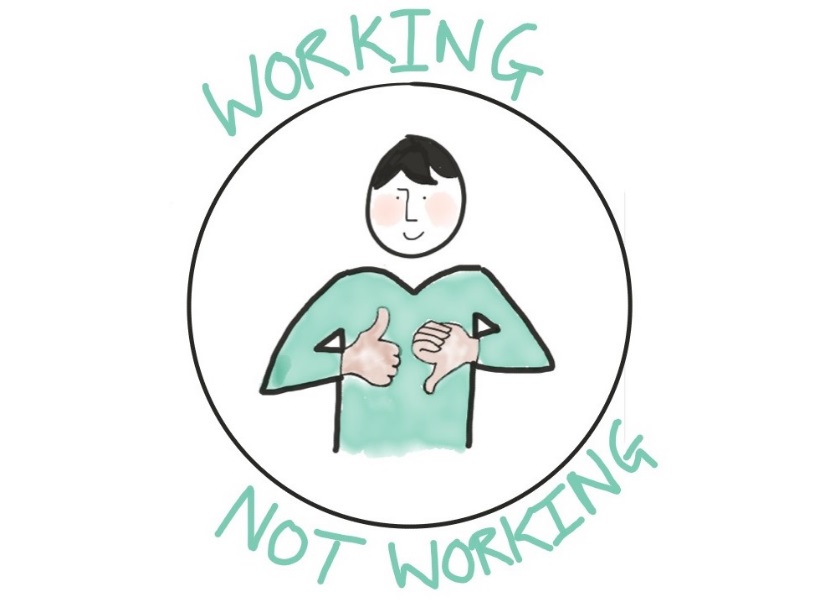 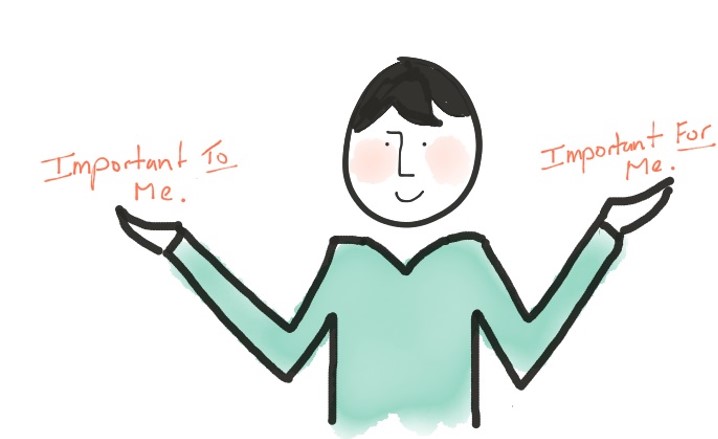 Developing aspirations for all students
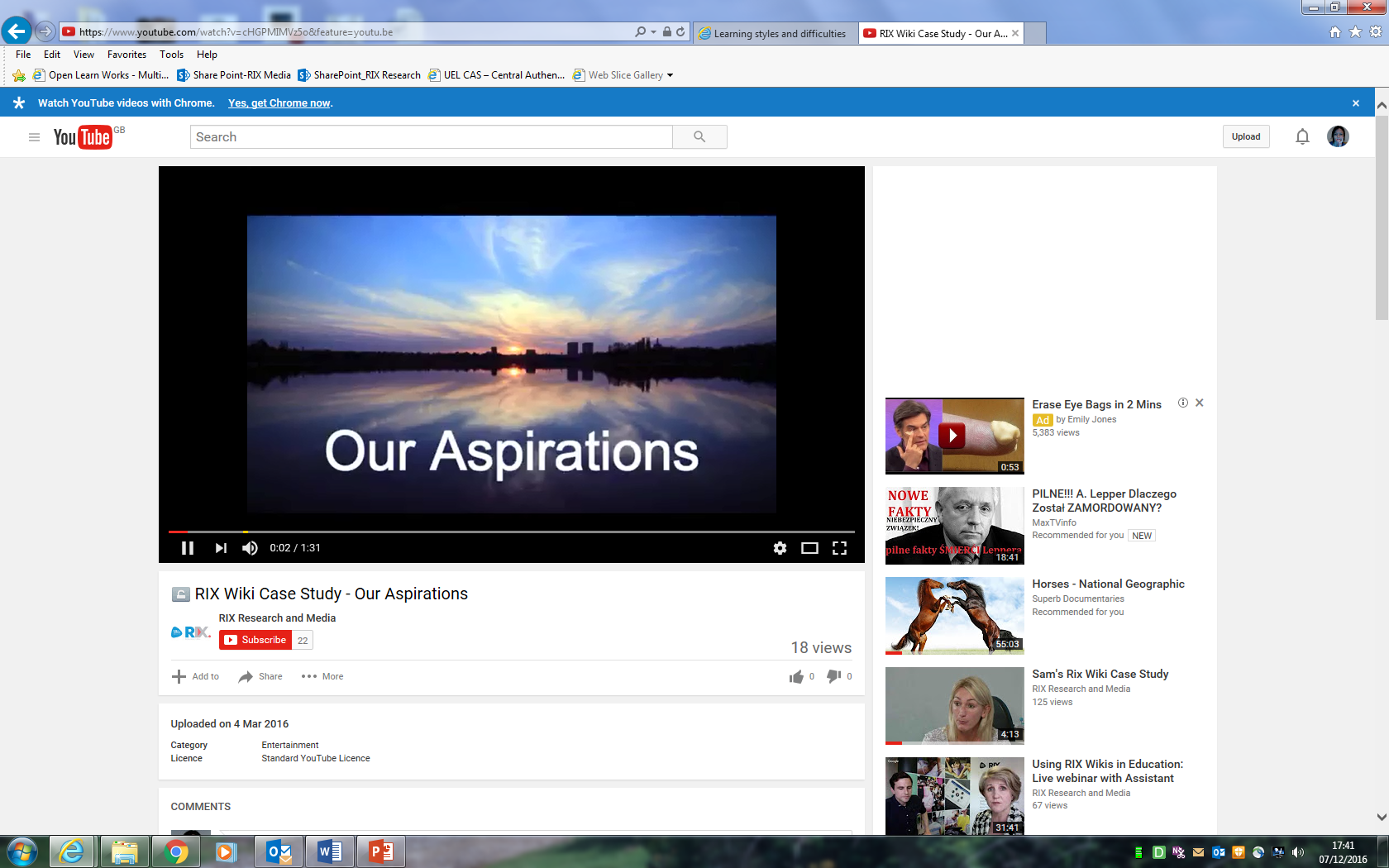